10 Minute Content Marketing Tasks
Module 1 - Why 10 Minute Tasks
www.PiggyMakesBank.com
Parkinson’s Law
"work expands so as to fill the time available for its completion"
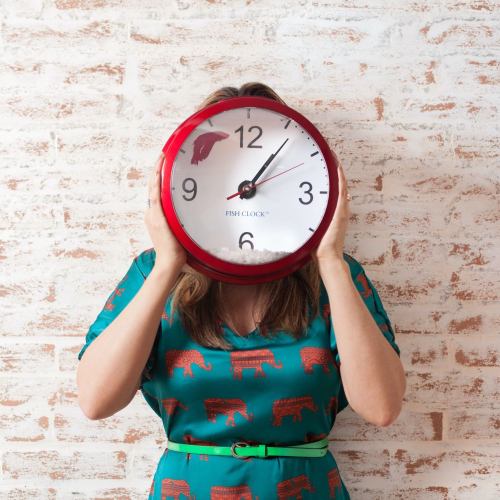 www.PiggyMakesBank.com
Consistency Is Key
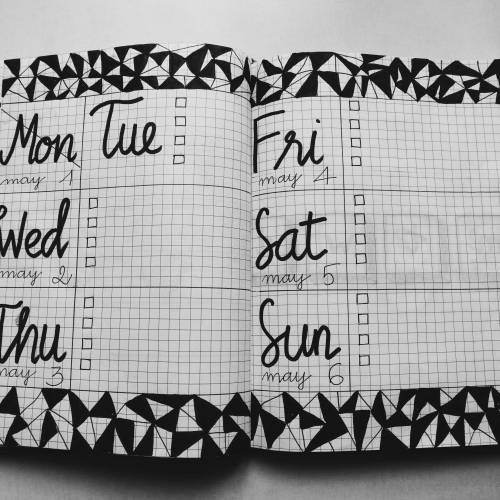 Taking action. 

Small things add up. 
You’re building habits. 
Think of it as a daily workout that will make you better and stronger.
www.PiggyMakesBank.com
Why 10 Minutes?
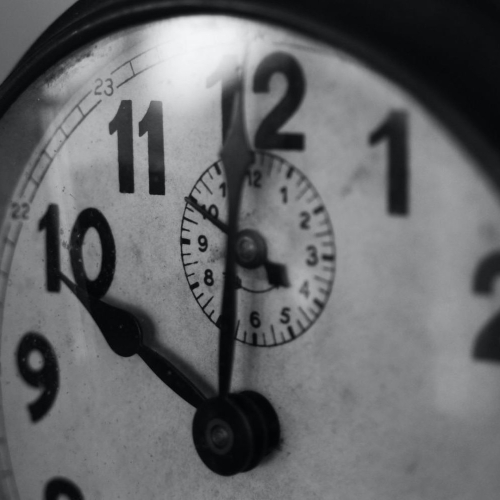 It’s easy. 

It’s a sprint. 
It’s flexible.
www.PiggyMakesBank.com
Ten Minutes Add Up Quickly
6 Ten Minute Tasks Per Day 
5 Focused Hours of Productivity 
Equivalent of 10 to 30 hours of regular “work”
What if ...
You can do more? 
You build on what you’re doing?
You only work on the most important stuff?
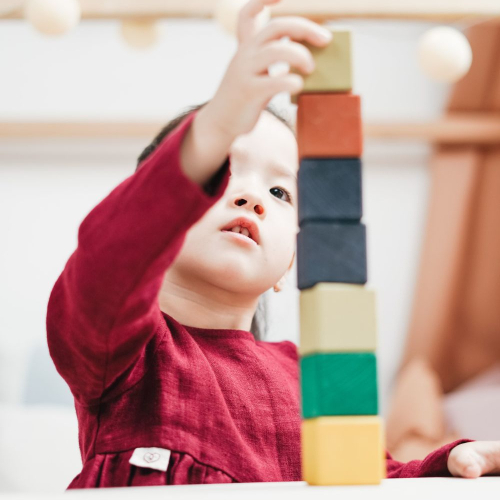 www.PiggyMakesBank.com
Don’t Miss Our 10 Minute Task Guide & Companion Journal
We put together a simple guide on the basic idea behind ten minute tasks and how to apply them to all areas of your life. 

You can find it and the companion journal in the member area. 
Download them and use them!
www.PiggyMakesBank.com
What’s next?
Module 2: 10 Minute Content Brainstorms 
Module 3: 10 Minute Blog Posts 
Module 4: 10 Minute SEO Tweaks 
Module 5: Facebook In 10 Minutes Per Day 
Module 6: Instagram & Pinterest In 10 Minutes Per Day 
Module 7: Set Up Social Media Automations 
Module 8: 10 Minute Traffic Tasks 
Module 9: 10 Minute Tasks Outside The Box 
Module 10: Content Marketing Goals & Tracking Progress
www.PiggyMakesBank.com